35-5
These materials are by the Kongki Ka Project and are made available to you under the terms of the Creative Commons Attribution ShareAlike license 4.0.
You have permission to share and redistribute these materials in any format and to make reasonable revisions and adaptations of this translation, provided that:
You include the above licence and source information.
If you redistribute these materials or create derivatives, you must distribute your contributions under the same license as the original.
 
The Holy Bible, Berean Standard Bible, BSB is produced in cooperation with Bible Hub, Discovery Bible, OpenBible.com, and the Berean Bible Translation Committee. This text of God's Word has been dedicated to the public domain.
 
Tibetan text is from the The Holy Bible in Modern Literary Tibetan, New Tibetan Bible translation.
This translation is made available under the terms of the Creative Commons Attribution-NonCommercial-NoDerivatives 4.0 International license.
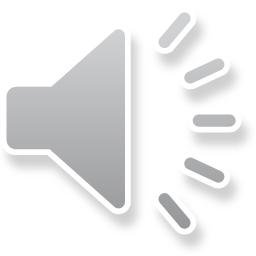 [Speaker Notes: Checked Kham
35 Cure Leper…
1. Cure Leper - Mark 1:40-45 (Left Top)
2. The Centurion’s Faith - Luke 7:1-10; Matt 8:5-13 (Right Top)
3. The Widow’s Son - Luke 7:11-17 (Right Center)
4. Woman washes Jesus’ Feet - Luke 7:36-50 (Right Bottom)
5. Jesus’ relatives - Mark 3:20-35 (Left Bottom)
6. Calming the Storm - Matt 8:18-27 (left Center)]
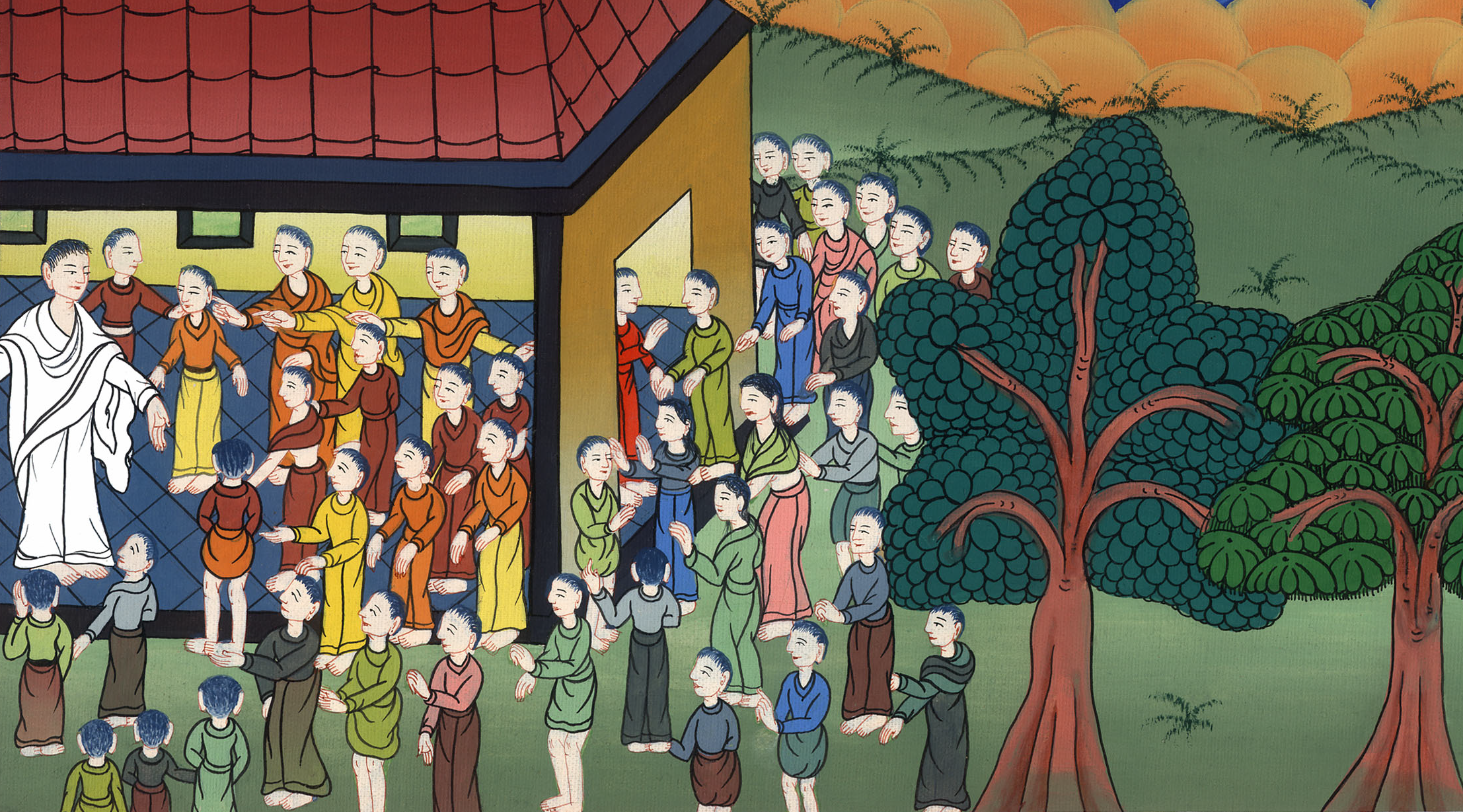 མཱཪ་ཀུ 3
ཡེ་ཤུའི་མ་ཡུམ་དང་སྐུ་མཆེད་ཚོ།
Jesus’ relatives - Mark 3:20-35
མཱཪ་ཀུ 3
ཡེ་ཤུའི་མ་ཡུམ་དང་སྐུ་མཆེད་ཚོ།
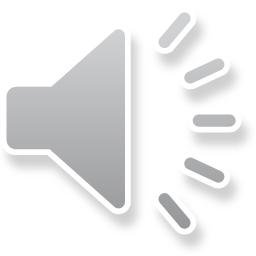 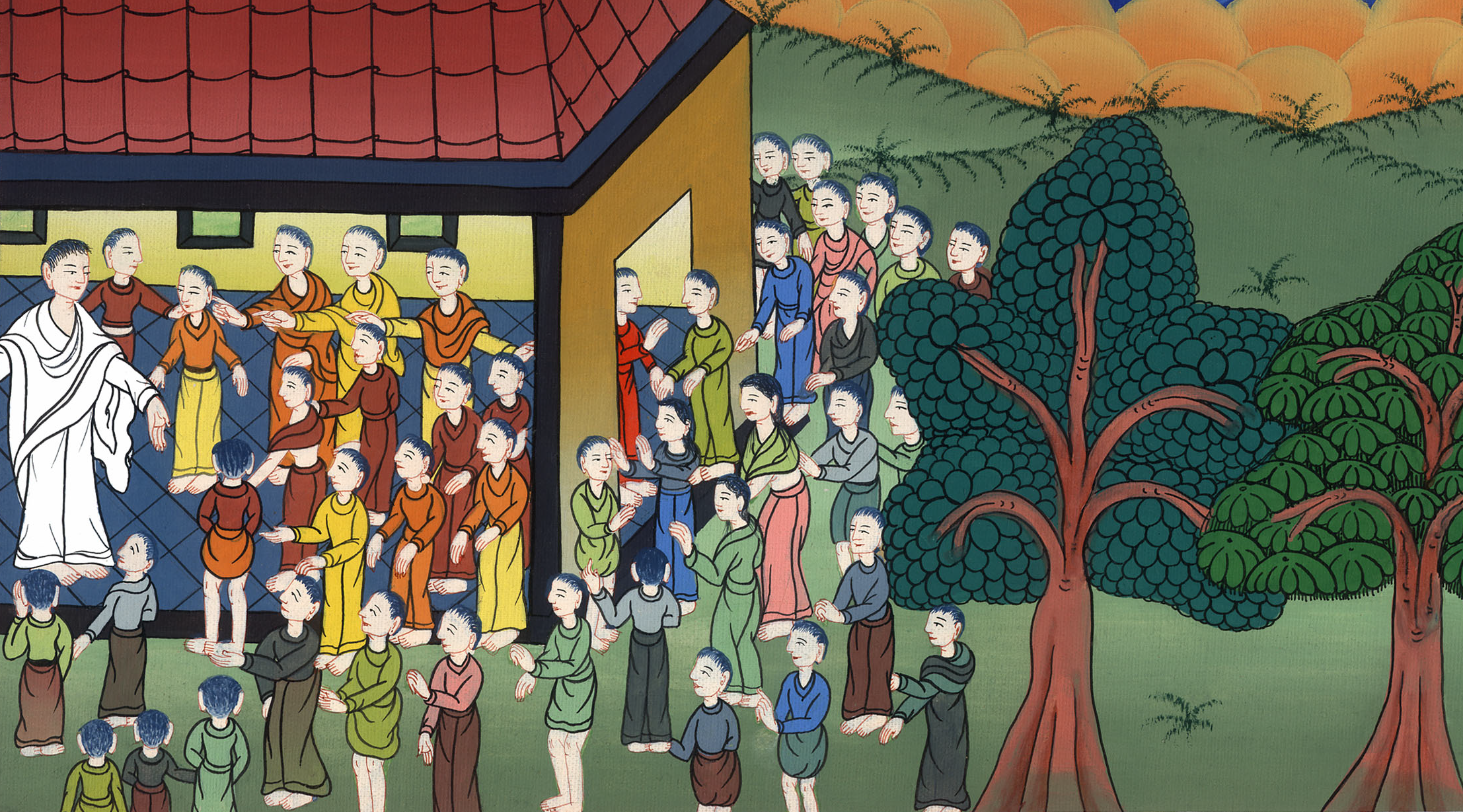 མཱཪ་ཀུ 3
ཡེ་ཤུའི་མ་ཡུམ་དང་སྐུ་མཆེད་ཚོ།
This work is licensed under a Creative Commons Attribution-ShareAlike 4.0 International License
20Then Jesus went home, and once again a crowd gathered, so that He and His disciples could not even eat.
20དེ་ནས་སྐྱབས་མགོན་ཡེ་ཤུ་རང་ཉིད་ཀྱི་བཞུགས་གནས་སུ་ཕེབས་པ༌ན། མི་ཚོགས་སླར་ཡང་འཛོམས་པས་ཁོང་རྣམས་ལ་ཞལ་ཟས་བཞེས་ཁོམ་ཡང་མ་བྱུང༌ངོ༌།།
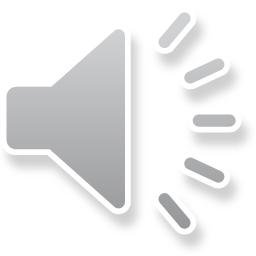 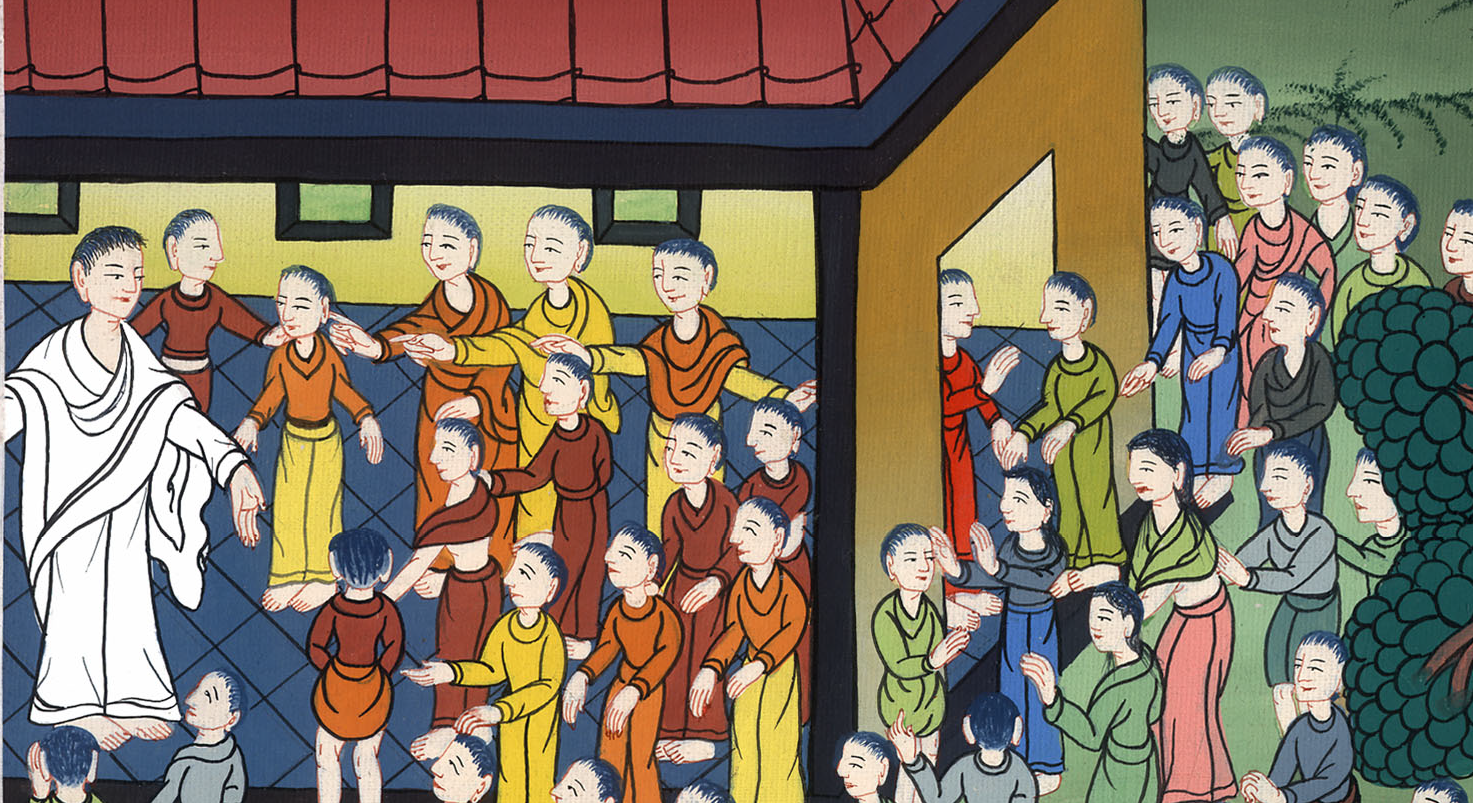 མཱཪ་ཀུ 3:20
21When His family heard about this, they went out to take custody of Him, saying, “He is out of His mind.”
21ཁོང་གི་ཁྱིམ་མི་རྣམས་ཀྱིས་གཏམ་དེ་ཐོས་ནས་ཁོང་སྨྱོས་པ་རེད་ཅེས་སྨྲས་པ་དང་ཁོང་ཉིད་འཛིན་དུ་སོང༌།
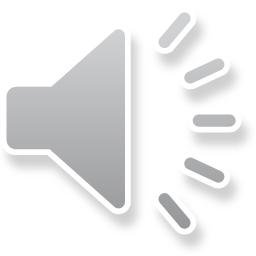 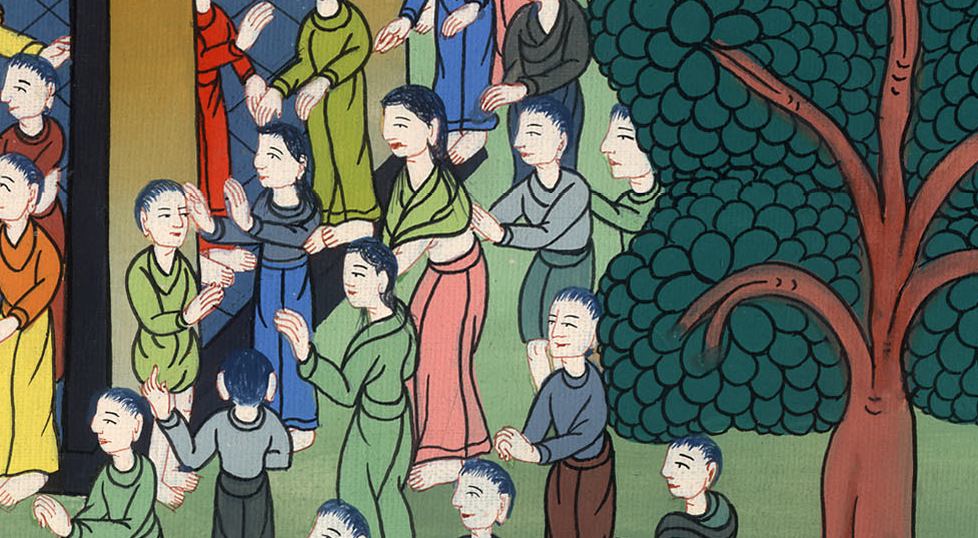 མཱཪ་ཀུ 3:21
22And the scribes who had come down from Jerusalem were saying, “He is possessed by Beelzebul,” and, “By the prince of the demons He drives out demons.”
22ཡེ་རུ་སཱ་ལེམ་ནས་ཡོང་བའི་མཁན་པོ་རྣམས་ཀྱིས་ཁོང་ལ་པེ་ཨལ་བཟི་པད་ཞུགས་ཤིང་ཁོང་གིས་བདུད་ཀྱི་རྒྱལ་པོར་བརྟེན་ནས་གདོན་འདྲེ་སྐྲོད་བཞིན་འདུག་ཅེས་སྨྲས༌སོ།།
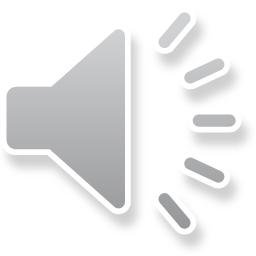 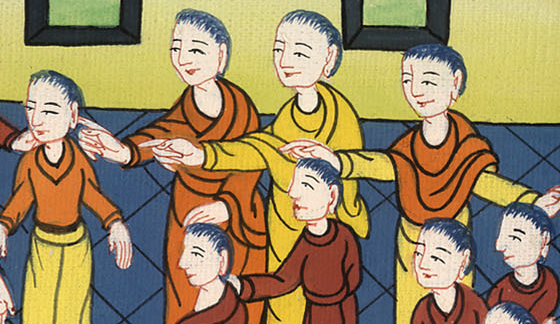 མཱཪ་ཀུ 3:22
23So Jesus called them together and began to speak to them in parables: “How can Satan drive out Satan?
23དེ་ནས་སྐྱབས་མགོན་ཡེ་ཤུས་མཁན་པོ་རྣམས་བོས་ཏེ་དཔེའི་སྒོ་ནས་འདི་སྐད༌དུ། བདུད་སཱ་ཏན་གྱིས་སཱ་ཏན་རང་ཉིད་ཇི་ལྟར་སྐྲོད་ནུས༌སམ།
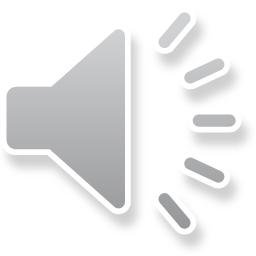 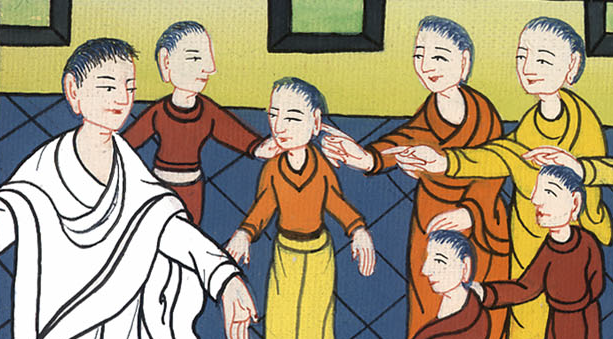 མཱཪ་ཀུ 3:23
24If a kingdom is divided against itself, it cannot stand. 25If a house is divided against itself, it cannot stand.
24གལ་ཏེ་རྒྱལ་ཁམས་ཤིག་ལ་ནང་འཁྲུག་བྱུང་ན་རྒྱལ་ཁམས་དེ་བརྟན་པོར་གནས་མི་ཐུབ༌ལ། 25ཁྱིམ་ཚང་ཞིག་ལ་ནང་འཁྲུག་བྱུང་ན་ཁྱིམ་ཚང་དེ་ཡང་བརྟན་པོར་གནས་མི༌ཐུབ།
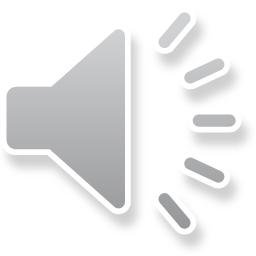 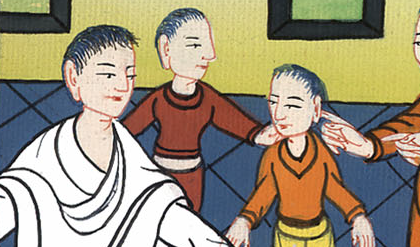 མཱཪ་ཀུ 3:24,25
26And if Satan is divided and rises against himself, he cannot stand; his end has come.
26གལ་ཏེ་བདུད་སཱ་ཏན་གྱིས་རང་གིས་རང་ལ་རྒོལ་ན་བདུད་དེ་བརྟན་པོར་གནས་མི་ཐུབ་ཅིང་བརླག་པར་འགྱུར༌རོ།།
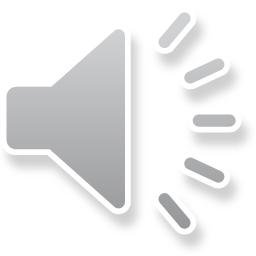 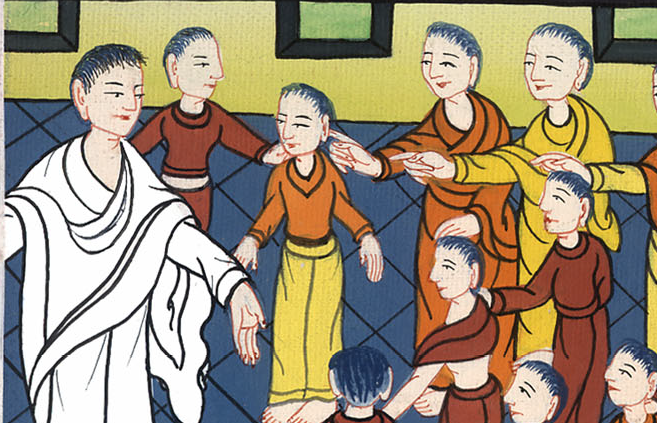 མཱཪ་ཀུ 3:26
27Indeed, no one can enter a strong man’s house to steal his possessions unless he first ties up the strong man. Then he can plunder his house.
27མི་སྟོབས་ཅན་གྱི་ཁྱིམ་དུ་འཛུལ་ནས་རྒྱུ་ནོར་འཕྲོག་ཐུབ་མཁན་སུ་ཡང་མེད༌དེ། ཐོག་མར་མི་དེ་བཟུང་ནས་བཀྱིགས༌ཚེ། ད་གཟོད་མི་དེའི་ཁྱིམ་ཚང་འཕྲོག་ནུས་པ༌ཡིན།
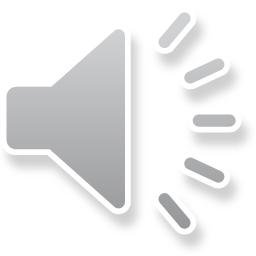 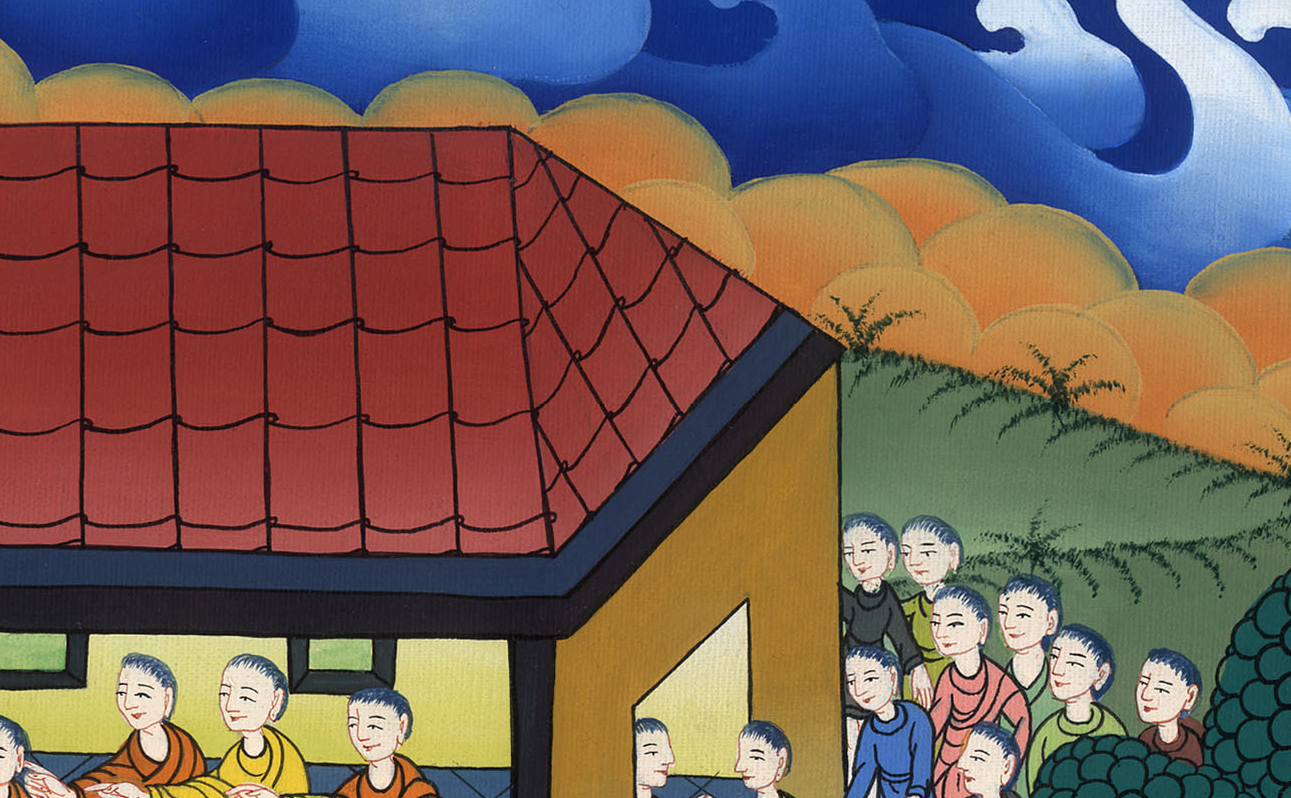 མཱཪ་ཀུ 3:27
28Truly I tell you, the sons of men will be forgiven all sins and blasphemies, as many as they utter.
28ངས་ཁྱོད་རྣམས་ལ་བདེན་པར་སྨྲ༌སྟེ། མིའི་སྡིག་པ་ཐམས་ཅད་དང་སྐུར་བ་ཅི་ཞིག་བཏབ་ཀྱང་སྡིག་པ་བསལ༌ནའང༌།
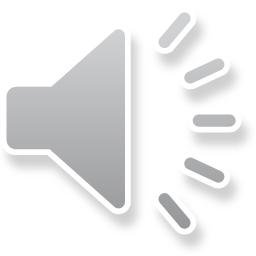 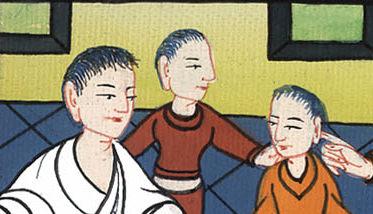 མཱཪ་ཀུ 3:28
29But whoever blasphemes against the Holy Spirit will never be forgiven; he is guilty of eternal sin.”
29དམ་པའི་ཐུགས་ཉིད་ལ་སྐུར་བ་འདེབས་མཁན་དེའི་སྡིག་པ་ནི་ནམ་ཡང་བསལ་བར་མི་འགྱུར༌ལ། རྒྱུན་ནས་རྒྱུན་དུ་སྡིག་པ་འཁུར་དགོས་ཞེས༌གསུངས།
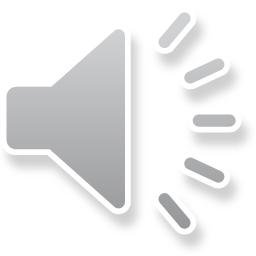 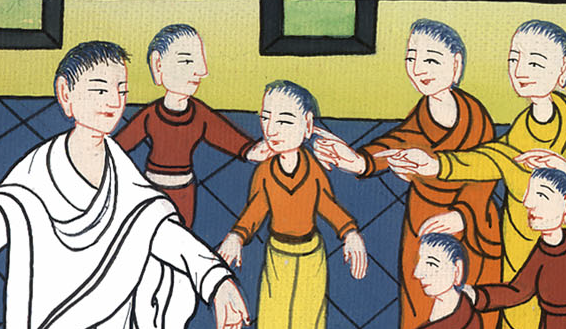 མཱཪ་ཀུ 3:29
30Jesus made this statement because they were saying, “He has an unclean spirit.”
30ཁོང་གིས་འདི་ལྟར་གསུངས་དོན་ནི་མི་དེ་རྣམས་ཀྱིས་ཁོང་ཉིད་གདོན་འདྲེས་བཟུང་འདུག་ཅེས་སྨྲས་པའི་ཕྱིར༌རོ།།
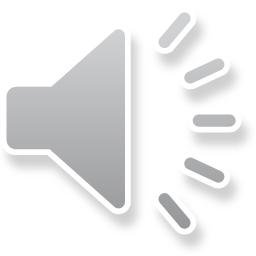 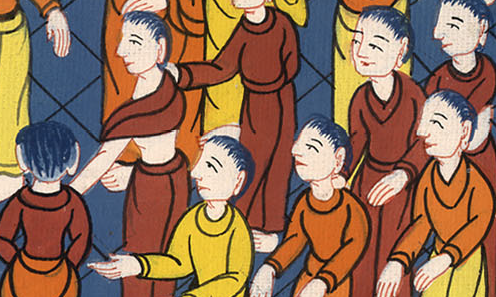 མཱཪ་ཀུ 3:30
31Then Jesus’ mother and brothers came and stood outside. They sent someone in to summon Him,
31དུས༌དེར། སྐྱབས་མགོན་ཡེ་ཤུའི་ཡུམ་དང་ཁོང་གི་སྐུ་མཆེད་རྣམས་སླེབས༌ཏེ། ཕྱི་རོལ་ཏུ་བསྡད་ནས་མི་ཞིག་ཁོང་འབོད་དུ༌མངགས།
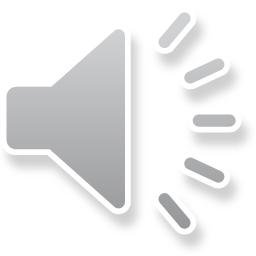 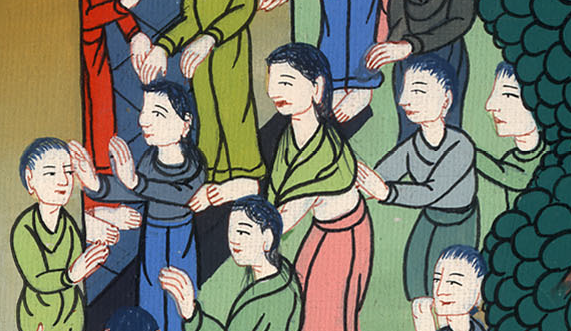 མཱཪ་ཀུ 3:31
32and a crowd was sitting around Him. “Look,” He was told, “Your mother and brothers  are outside, asking for You.”
32མི་མང་པོ་ཁོང་གི་མཐའ་བསྐོར་ནས་བསྡད་ཡོད༌ཅིང༌། དེ་རྣམས་ན༌རེ། ཁྱེད་ཀྱིས་གཟིགས༌དང༌། ཁྱེད་ཀྱི་ཡུམ་དང་སྐུ་མཆེད་རྣམས་ཀྱིས་སྒོའི་ཕྱི་རོལ་ནས་ཁྱེད་རང་འཚོལ་བཞིན་འདུག་ཅེས་ཞུས་པ༌ལ།
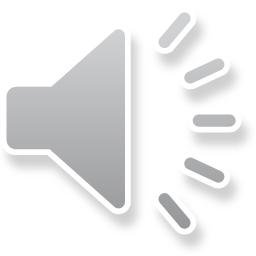 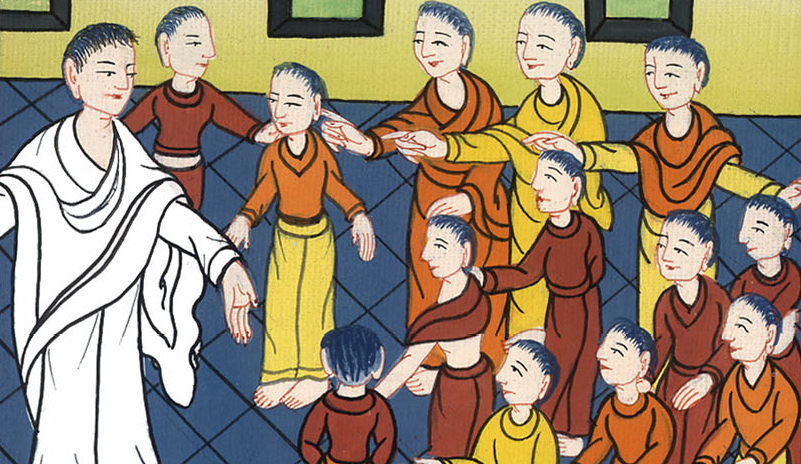 མཱཪ་ཀུ 3:32
33But Jesus replied, “Who are My mother and My brothers?” 34Looking at those seated in a circle around Him, He said, “Here are My mother and My brothers!
33ཁོང་གིས་འདི་སྐད༌དུ། ངའི་མ་དང་ངའི་སྤུན་ནི་སུ་ཡིན་ནམ་ཞེས་གསུང༌བཞིན། 34མཐའ་སྐོར་གྱི་མི་རྣམས་ལ་གཟིགས་ཏེ་འདི་སྐད༌དུ། ལྟོས༌དང༌། ངའི་མ་དང་ངའི་སྤུན་ནི་མི་འདི་དག༌ཡིན།
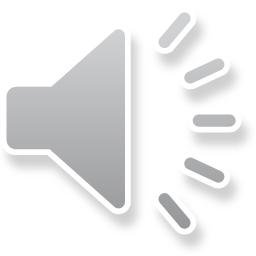 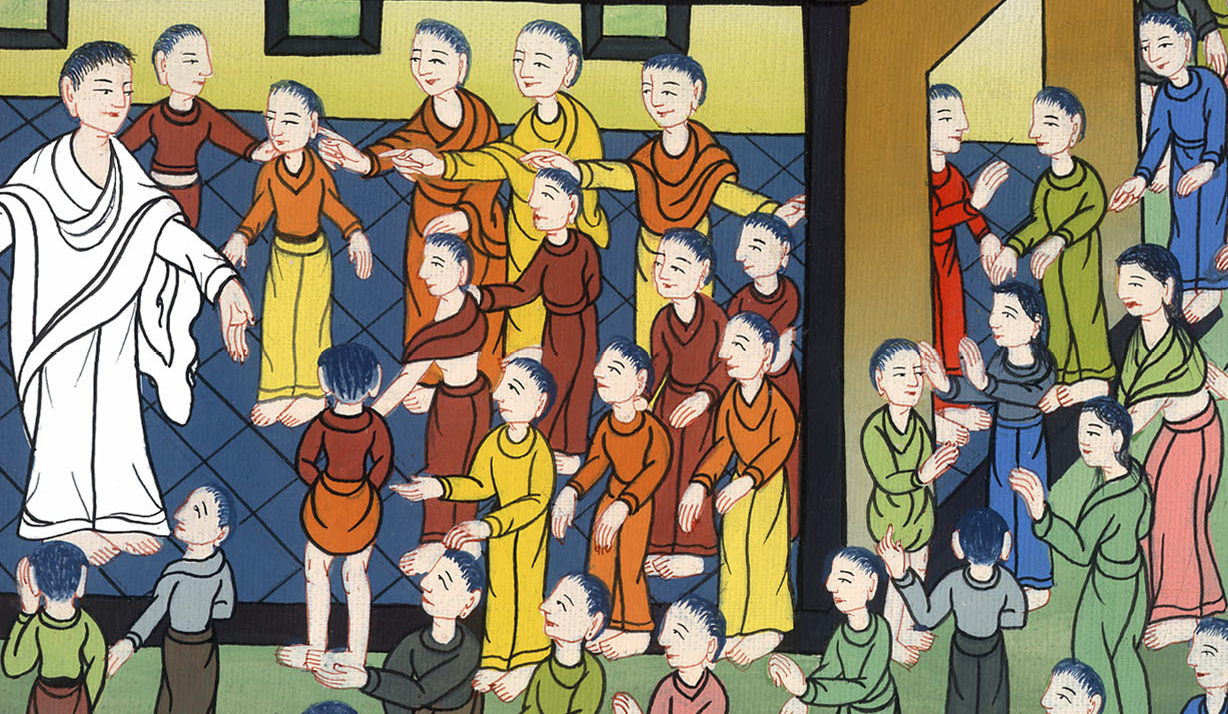 མཱཪ་ཀུ 3:33,34
35For whoever does the will of God is My brother and sister and mother.”
35དཀོན་མཆོག་གི་དགོངས་པ་ལྟར་སྒྲུབ་མཁན་ཐམས་ཅད་ནི་ངའི་མ་དང༌སྤུན། ངའི་མིང་སྲིང་བཅས་ཡིན་ཞེས་གསུངས༌སོ།།
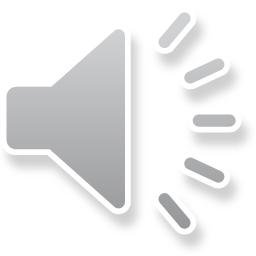 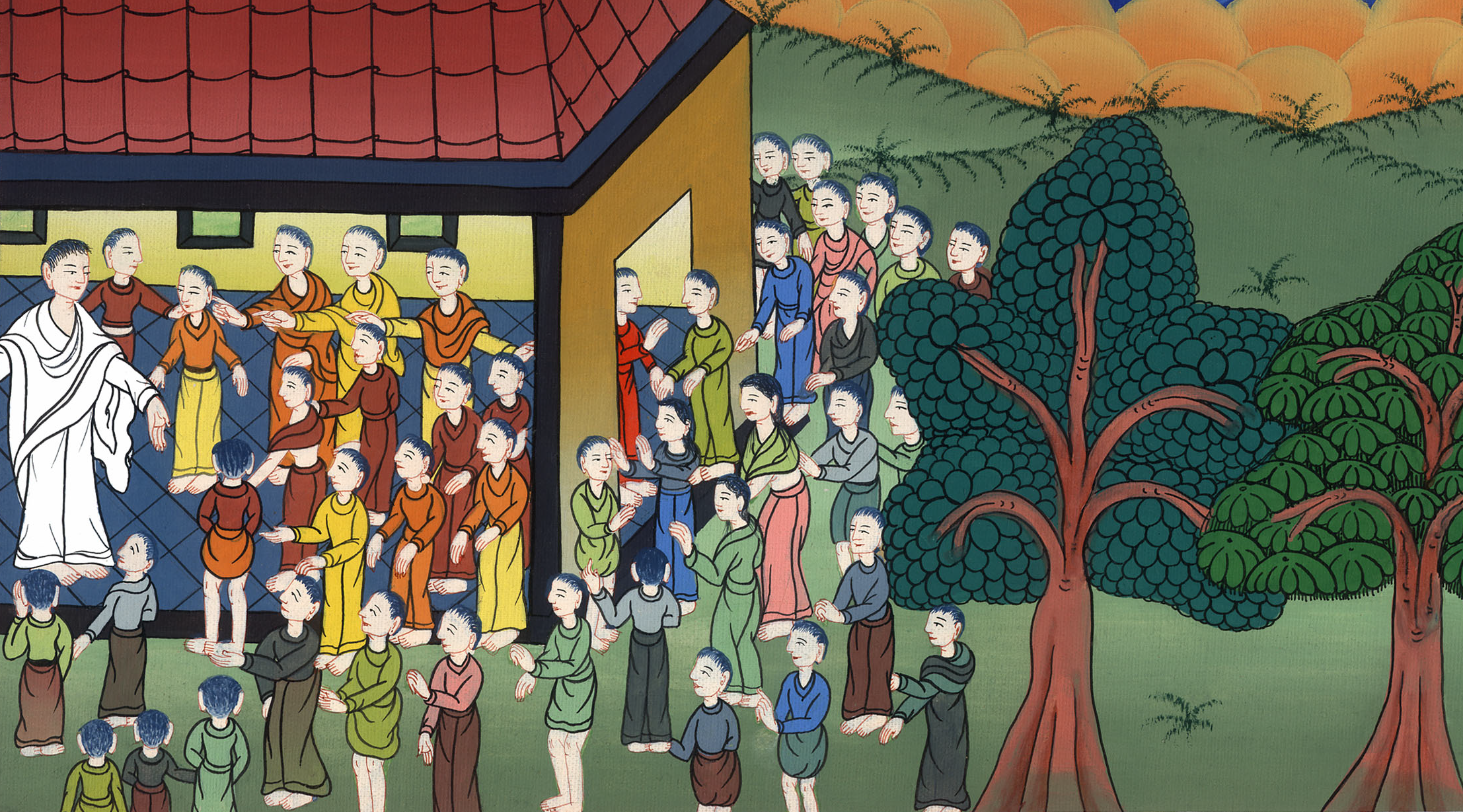 མཱཪ་ཀུ 3:35